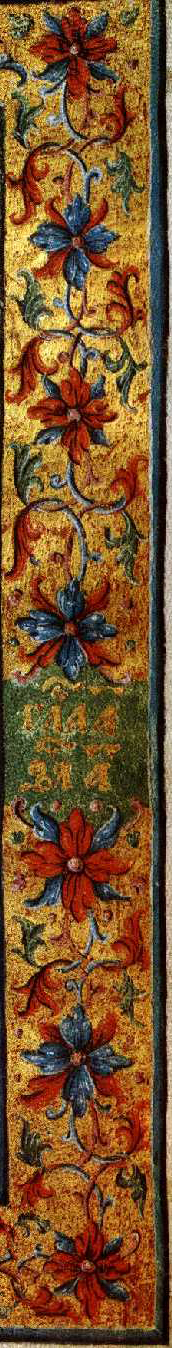 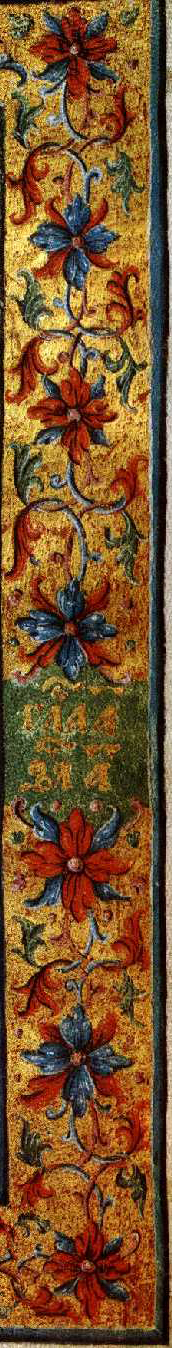 Муниципальное автономное образовательное учреждение
дополнительного образования детей художественная школа
г.о.Железнодорожный
 Канунникова Татьяна Александровна
Методическая разработка
 для системы дополнительного образования.
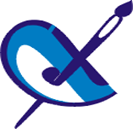 ИСКУССТВО РУКОПИСНОЙ КНИГИ
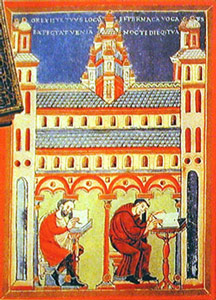 Технологическая карта 1.«БУКВИЦА» «А» (шаги 1-2)
1.Карандашом наметим очертания буквы  «А».
2. Украсим букву изображением птицы.
2
Технологическая карта 1.«БУКВИЦА» «А» (шаги 3-4)
3. раскрасим буквицу (2-3 цвета).
4. чёрным цветом подчеркнём детали.
3
Технологическая карта 1.«БУКВИЦА» «Б» (шаги 1-2)
1. наметим карандашом букву и украсим её растительным мотивом
2. раскрасим буквицу (2-3 цвета).
4
Технологическая карта 1.«БУКВИЦА» «Б» (шаги 3-4)
4. чёрным цветом подчеркнём детали.
3. цветом украшаем букву, добавляем штриховку
5
Технологическая карта 1.«БУКВИЦА» «В» (шаги 3-4)
4. чёрным цветом подчеркнём детали.
3. цветом украшаем букву, добавляем штриховку
6